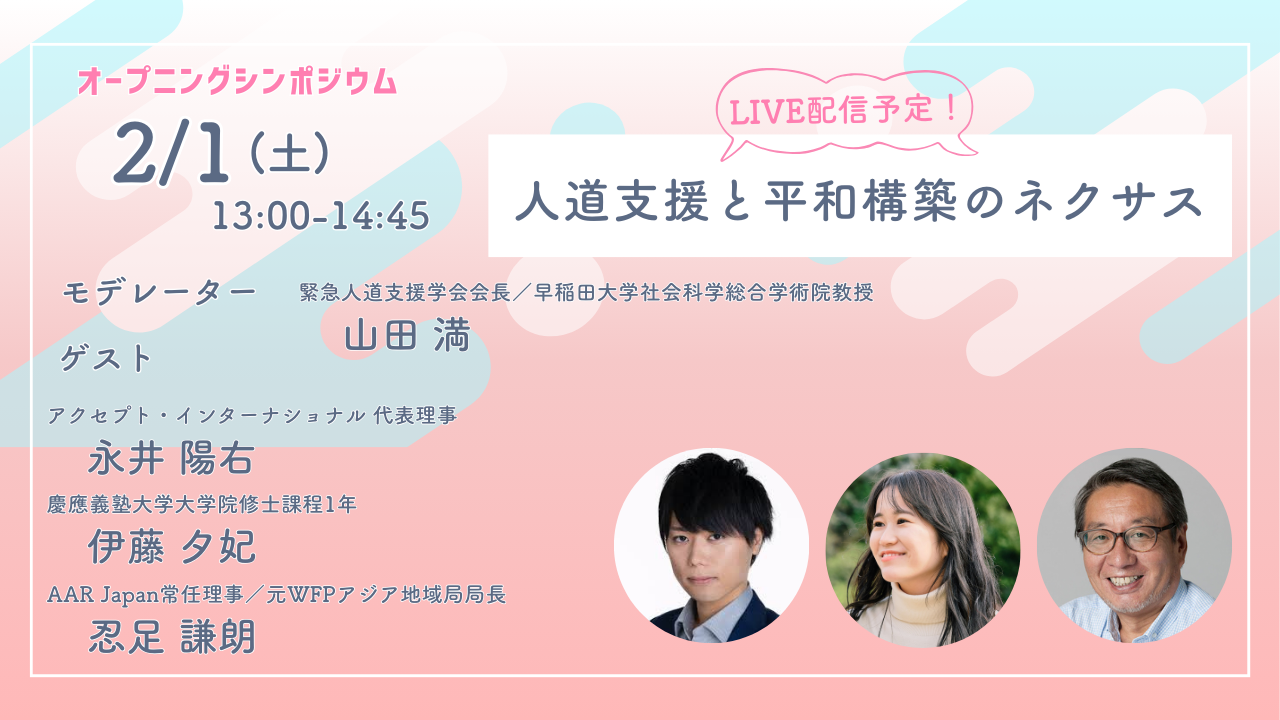 本大会でのオープニングセッションとなるシンポジウムでは、開催校企画として「人道支援と平和構築のネクサス」を設定し、特に若い世代の平和構築に向けた挑戦や役割を議論します。本学会は、研究者のみならず、実務家、企業関係者を交えた議論の場を提供するだけではなく、同時に若い世代との問題意識を共有する場を目指しています。
日時：	2月1日（土）13:00-14:45
場所：	早稲田大学早稲田キャンパス14号館401教室
　（オンラインでの視聴も可能です。）
モデレーター：
　 山田 満（早稲田大学社会科学総合学術院教授）
登壇者：（50音順）
　　伊藤 夕妃 （應義塾大学大学院システムデザイン・マネジメント研究科修士1年：
                      ウクライナの支援活動に従事）
　　忍足 謙朗 （NPO法人難民を助ける会常任理事
                    /元国連WFPアジア地域局局長）
　　永井 陽右 （NPO法人アクセプト・インターナショナル代表理事）
　　
参加費：　	緊急人道支援学会第2回設立記念大会の一部として開催されます。
　　（会員）3000円 （非会員）5000円 （学生）無料 （懇親会）一般5000円/学生3000円
　　　　　　　　全体プログラム：https://jashas.org/conference/announcement/250201.html
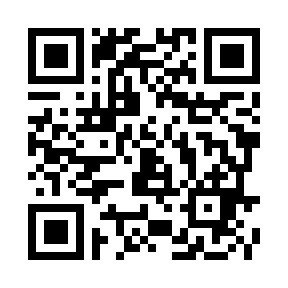 お申し込み：
https://jashas-2conference.peatix.com/

お問い合わせ: 緊急人道支援学会事務局
　　   　　　  info@jashas.org
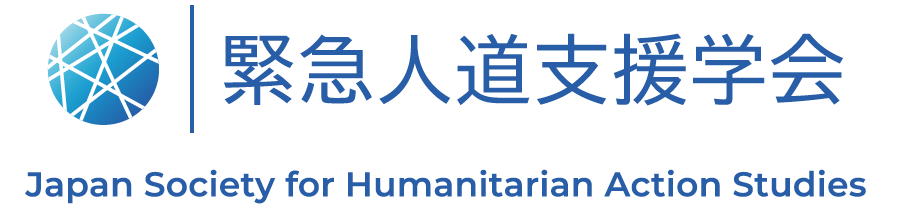 登壇者・モデレータープロフィール（50音順）
伊藤夕妃　（いとう・ゆき）氏　
應義塾大学大学院システムデザイン・マネジメント研究科修士1年：ウクライナの支援活動に従事
早稲田大学社会科学部卒業。現在は、慶應義塾大学大学院システムデザイン・マネジメント研究科修士課程に在籍。宮城県気仙沼市出身。小学3年生のときに、東日本大震災を経験。大学在学時には、早稲田大学平山郁夫記念ボランティアセンター学生スタッフを務める。2022年には、日本財団ボランティアセンター主催のウクライナ避難民支援のためのボランティア活動「The Volunteer Program for Ukraine」に参加。2週間程度、ウクライナ近隣国で子どもたちとの交流や施設の清掃、物資や備品の管理等を行う。
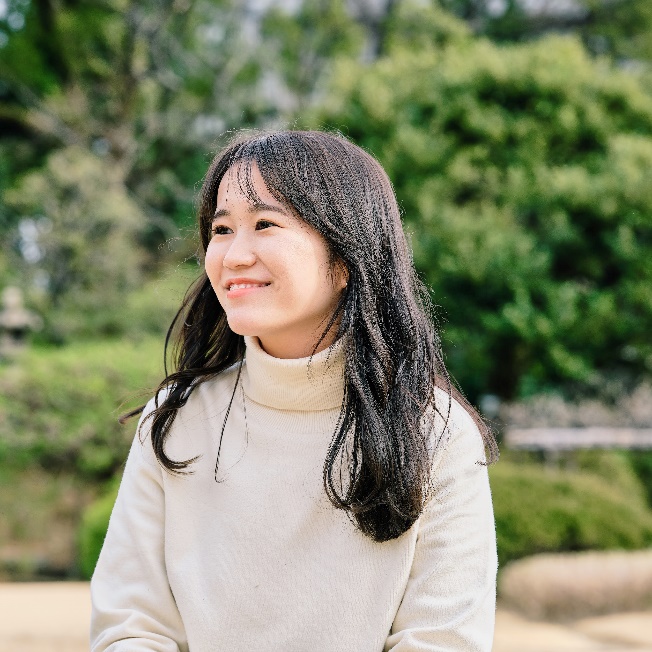 忍足 謙朗 　（おしだり・けんろう）氏
NPO法人難民を助ける会常任理事 /元国連WFPアジア地域局局長
国連世界食糧計画（WFP）に25年勤め、紛争地、自然災害地、などで緊急食糧支援を行う。WFPは2020年のノーベル平和賞を受賞。2006年にスーダン共和国にて、当時、世界最大規模の緊急支援を指揮。77の国籍、3,000人のスタッフを統括する。2009年からWFPアジア地域局長に就任。この道のリーダー的存在としてTBS「情熱大陸」、NHK「プロフェッショナルー仕事の流儀」に出演。著書に「国連で学んだ・修羅場のリーダーシップ」文藝春秋社2017年発行がある。
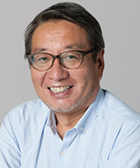 永井 陽右 　（ながい・ようすけ）氏
アクセプト・インターナショナル代表理事。
主にソマリアやイエメンなどの紛争地にて、所謂テロ組織の投降兵や逮捕者、戦争捕虜などの脱過激化と社会復帰支援を実施。テロ組織との交渉および投降の促進、国連機関や現地政府の政策立案やレビューなどにも従事。また近年は、テロや武力紛争に関わる若者に関する国際規範の制定に向けても取り組んでいる。国連ではアドバイザリーボード、専門家会議や専門作業部会のメンバー等。オックスフォード大学客員フェロー。著書に『紛争地で「働く」私の生き方』（小学館）など。ロンドン・スクール・オブ・エコノミクス（LSE）紛争研究修士課程修了、早稲田大学社会科学研究科博士後期課程修了。
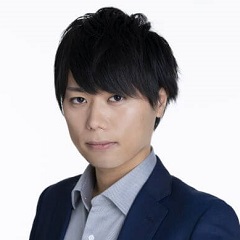 山田　満 　（やまだ・みつる）氏
早稲田大学社会科学総合学術院教授
博士（政治学）。専門分野は、国際協力、平和構築、国際関係、東南アジア政治。選挙監視活動（国際NGO、内閣府国際協力本部、外務省派遣）、JICA技術協力専門家、ODA評価主任などにも従事。著書に『平和構築のトリロジー：民主化・発展・平和を再考する』（明石書店、2021）、『「非伝統的安全保障」によるアジアの平和構築－共通の危機・脅威に向けた国際協力は可能か－』（明石書店、2021）など。
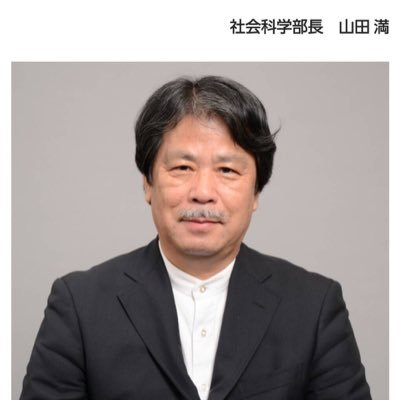